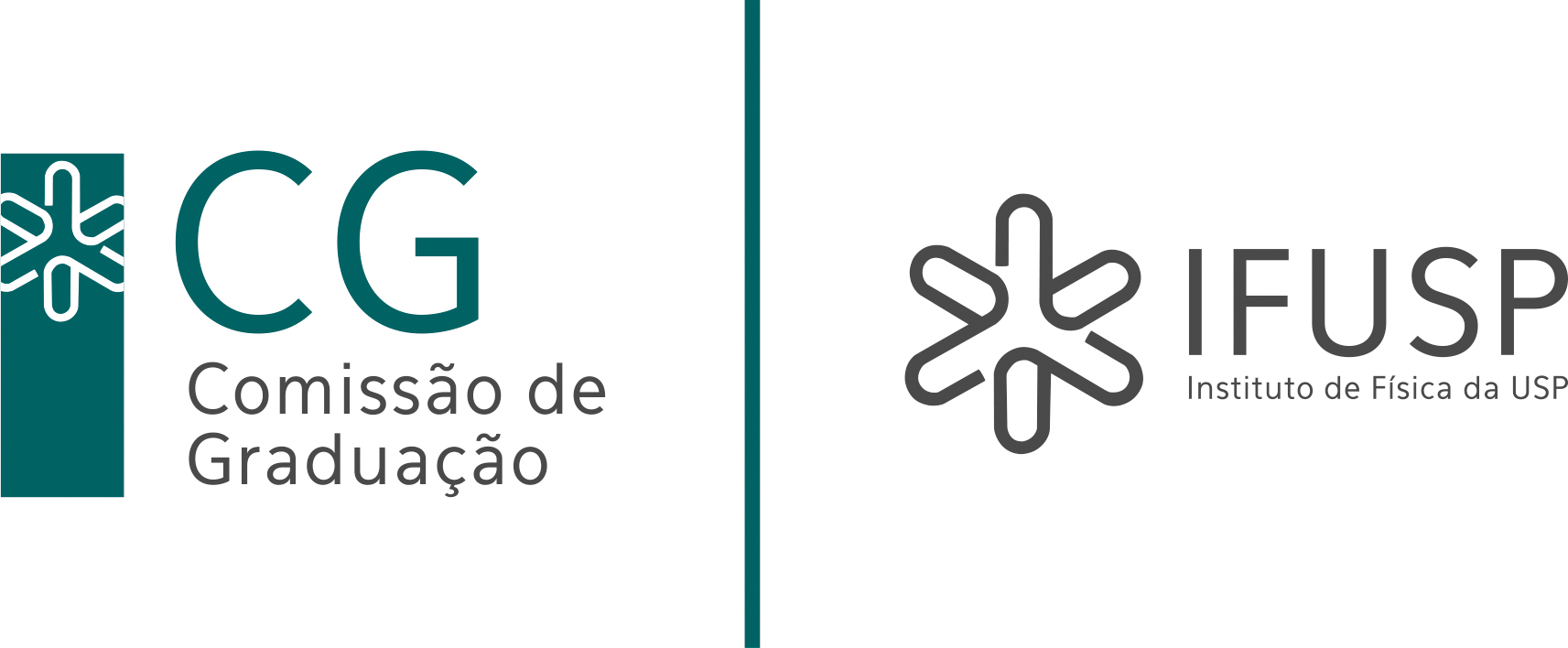 Coordenação
Subtítulo